Collections That Never Stop Growing – and on a Budget – or How can a Quarter Stamp Be Impossible to Find?Notes onacquiringmountingvaluesand friends
Collections, Collections
Used United States
Collections, Collections
Perforated Initials - Perfins
United States
Denmark
Great Britain – Machin Heads
Germania
Ceylon
Collections, Collections
US Perfins
Collections, Collections
Denmark Perfins
Collections, Collections
Machin Perfins
Collections, Collections
Germania Perfins
Collections, Collections
Ceylon Perfins
Collections, Collections
Precancels
US Towns and Types
US Overrun Countries
US Champions
US Olympics
US Synoptic
US Alabama General
US 9 Cent Franklins
US 13 Cent Apple Green
Philippine Controls
Canada
Collections, Collections
US Towns and Types
Collections, Collections
US Overrun Countries
Collections, Collections
US Champions
Collections, Collections
US Olympics
Collections, Collections
US Synoptic
Collections, Collections
US General: Alabama
Collections, Collections
US 9 Cent Franklins
Collections, Collections
US 13 Cent Apple Green
Collections, Collections
US Philippine Controls
Collections, Collections
Canada
Collections, Collections
Other Collections…
Haiti
Argentina Official Initials
Swiss Franchise
Dear Doctor
Plate Numbers – Classic
Plate Numbers- Christmas
Flag Cancels
Chicago Ovals
Belgium Railway Stations
20th Century Dates
Collections, Collections
Haiti
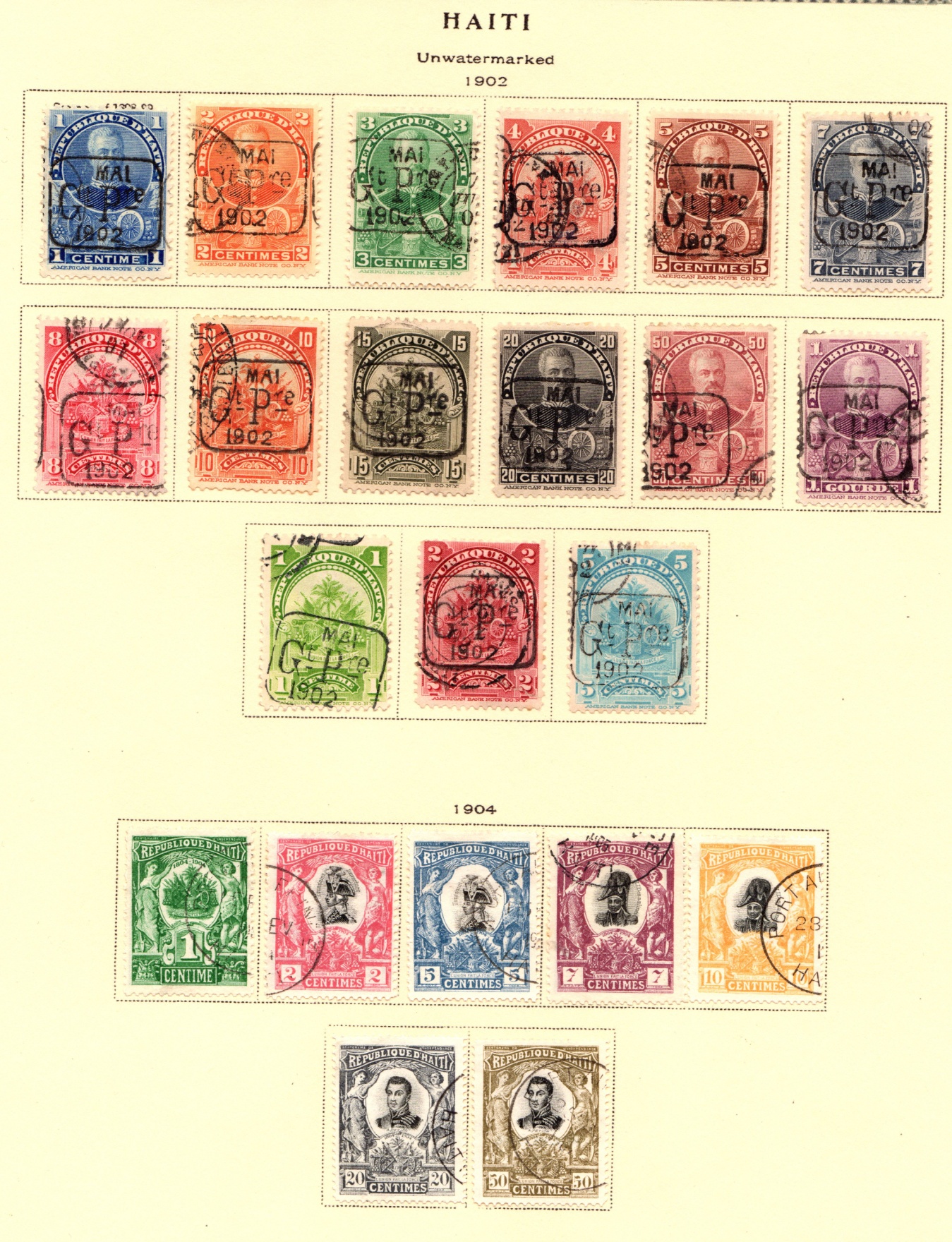 Collections, Collections
Argentina Official Initials
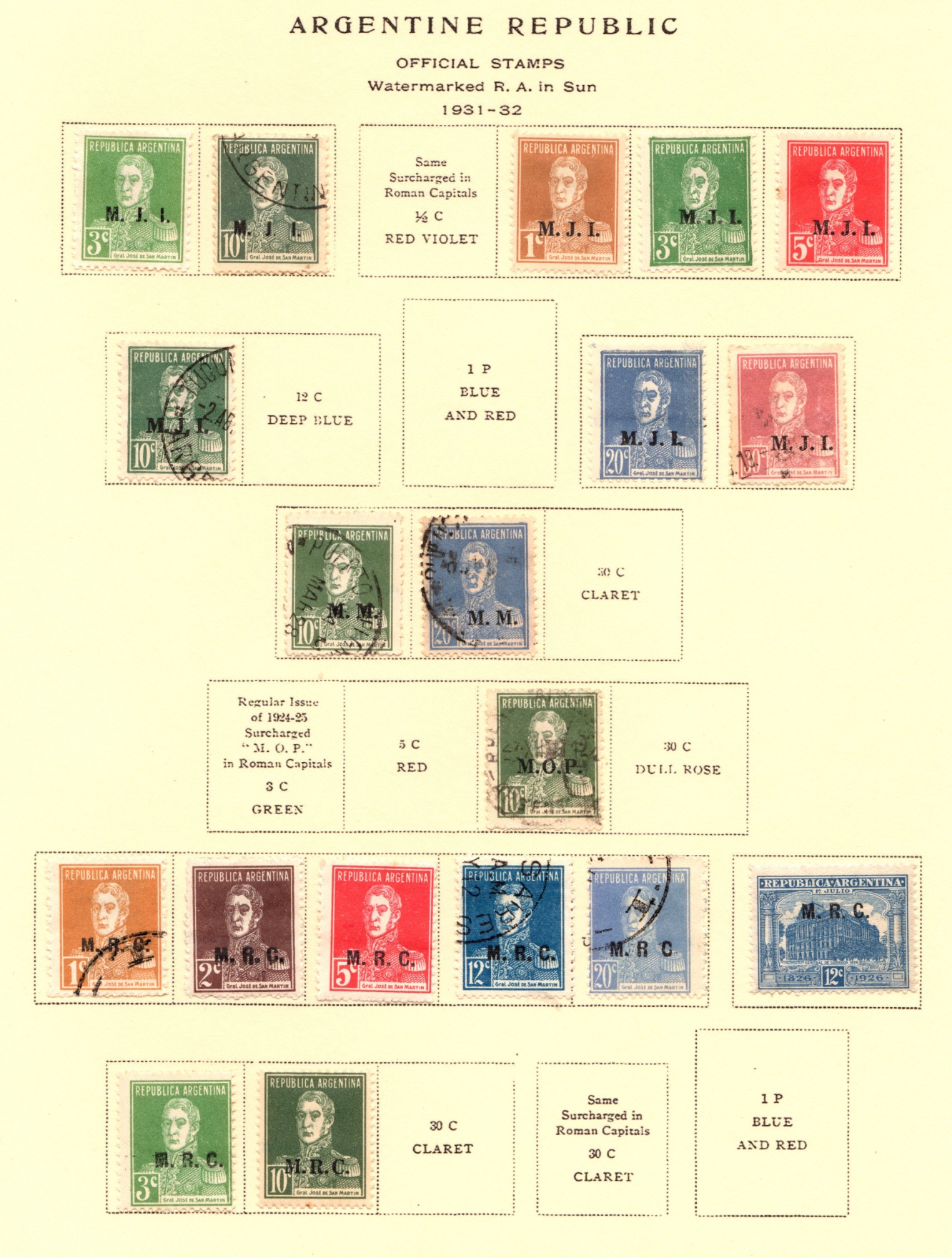 Collections, Collections
Swiss Franchise
Collections, Collections
Dear Doctor
Collections, Collections
Dear Doctor
Collections, Collections
Plate Numbers - Classic
Collections, Collections
Plate Numbers Christmas
Collections, Collections
Flag Cancels
Collections, Collections
Chicago Ovals
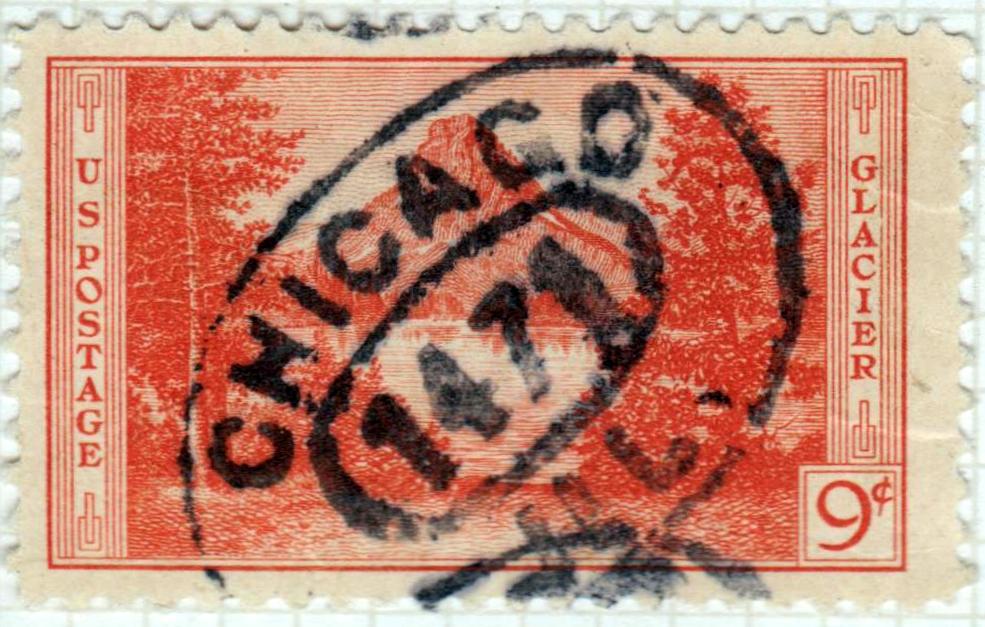 Collections, Collections
Belgium Railway Stations
Collections, Collections
20th Century Dates
Collections, Collections
Thanks for Watching!!!!!!!!!!!!!!!!!!!!!!!!!!!!!!!
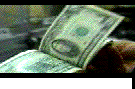 Collections, Collections
What is it?